Hearing God’s VoiceLuke 3:21-22 & 4:1-3
[Speaker Notes: Good morning
Buenos dias
Que dios le bendiga

leamos la palabra de Dios juntos

Luke 3:21]
Your life is only as goodas the voices you listen to
[Speaker Notes: So many voices competing for our attention

Your past – result of the voice you chose to listen to
Your future – depends on who you are going to listen to

Wrong voice – wrong decision, relationships & results
Right voice – right decision, relationship and results

So many different options
Outside: Politics, Circumstances, Friends, 11 hours of social media
Inside: pride, pain and past / fears & insecurities / addictions & busyness

Only one voice matters, has all your answers and all your dreams]
“Listen to your own voice, your own heart. Too many people listen to the noise of the world, instead of themselves.”  (Leon Brown) “The heart is deceitful above allthings and beyond cure.” (Jer. 17:9)
I am the good shepherd; I know My sheep and my sheep know Me . . . My sheep hear My voice, and I know them, and they follow Me.
John 10:14,27
[Speaker Notes: You and I were created to hear from God 
We were created to need to hear from God
– but we’ve lost that and then we wonder why we are full of anxiety, stress, anger, confusion – the one voice that can tell us everything we need to know for our lives, our families, our futures – is the one we are not hearing
 
Usually 1 of 3 reasons
1. Don’t believe we can hear him		
2. Don’t know how to hear him
3. Don’t make time to hear him]
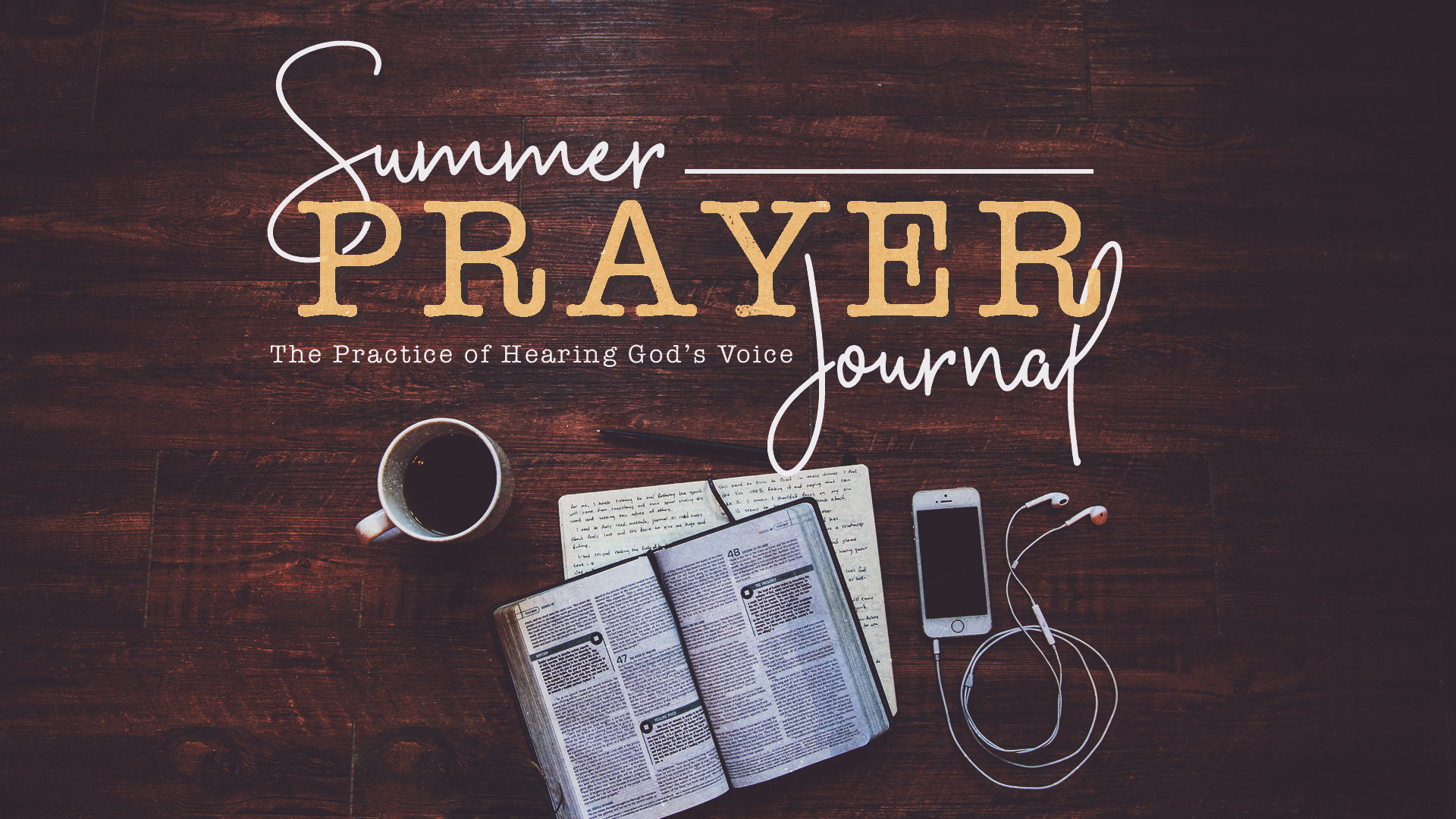 [Speaker Notes: We will cover the 6 ways God most often speaks
And how to tell the difference between God’s voice, your feelings, satan’s lies

So to get ready – buy a journal
(even if you never did it or aren’t a writer)

TURN TO YOUR NEIGHBOR
You’re awesome
Buy a journal
KEEP GROWING – after all jesus]
Jesus modeled a life in which He was always hearing from God, the Father. He also taught that we shouldalways be listening to His voice.
[Speaker Notes: I call today’s message The Three Voices of God because
(I don’t mean three ways – more)

Jesus had three experienceshearing God’s direct voice1. Quiet Voice  (Lk 5:16)2. Loud Voice   (Lk 3:22)3. Silent Voice  (Lk 4:4)

Indoor voice, outdoor voice and feel like god’s ignoring me voice]
The Three “Voices Of God”1. God’s everyday voice (Lk 5:16)2. God’s big day voice (Lk 3:22)3. God’s best day voice (Lk 4:4)
1. God’s everyday or quiet voice “But Jesus often withdrew to lonely places and prayed.”  (Lk 5:16)* MOST OFTEN
[Speaker Notes: 1. quiet voice / Luke 5:16   (everyday) 

Jesus is hearing from God “in small ways” as he takes times away from the crowd

This is the voice Jesus heard the most often – we will see why later

Talk about it mostly next week
Definitely includes the scripture

Last week – reading – pass that on – I just read that

Sunday met a family
Next day in word / prayer- god reminds me of someone
They literally call me that night]
2. God’s big day or loud voice “and a voice came from heaven, “You are my beloved Son with you I am well pleased.” (Lk 3:22)* TWO FACTS
[Speaker Notes: This is the voice we all love
When God speaks and changes everything 
We feel God, see God change circumstances – everybody seems to hear
God confirms purpose, vision, legacy
THIS IS SOMETHING THAT GOD USES IN OUR LIVES – We call them big days

Day you meet Jesus, Find freedom, discover your purpose, make a difference 

Example: Ethiopia or men’s group / knew I had to share my struggles

Two interesting facts about When Jesus – heard God’s bigday voice

[1] He almost always said – this voice wasn’t for me, it was for you

In other words – God’s outdoor voice wasn’t something Jesus relied on –
- it was more for others
 
[2]  God’s big day voice never spoke when Jesus directly confronted satan

I find that very interesting – you would think in the biggest battles -God’s biggest voice would come out
 
Right after Luke 3 – we see a moment where God’s voice is silent – its honestly Jesus best day]
3. God’s best day or silent voice Jesus … being tempted by the devil … was hungry. The devil said to him, “If you are the Son of God, command this stone to become bread.” Jesus answered, “It is written: ‘Man does not live on bread alone.’”
[Speaker Notes: This is one of Jesus’ best days!  (here, transfig, cross)This is the day He gets authority over the enemy for the rest of His ministry. This is why he casts out demons during his ministry.It’s the day He doesn’t hear a quiet or loud voice
God’s voice seems to be silent this day

We had this day in our adoption process – country adopt in closed down
Didn’t know what to do – 
God showed us all of this – OR CRC –long days no help

When God uses His silent voice – can be your best day!!!

Three things to pay attention to:

Jesus is dealing with everyday life issues, no one is around, basic need
       If Jesus won’t be faithful to trust his father for this everyday need, he won’t be able to live out his legacy

2. Satan is tempting him Jesus to command God to do something for Him
     TELL GOD TO DO IT YOUR WAY!!!!

This is a Christian’s most common mistake

 - don’t ask God and wait to hear his voice – just do it your way
The need isn’t unreasonable, God promised to provide daily bread

Jesus replies by quoting Deuteromony 8:3 in your notes]
Your best day is when you trust God’s everyday voice of the past when God seems to be silent in the battle and unmet need you’re facing in the present.
[Speaker Notes: This is the day you gain authority over the enemy!
This is the day you can power to minister]
Most people want to hear from God in big moments and not focus on his voice in daily life. They are unprepared for the moments of greatness and glory God is calling them to.
[Speaker Notes: That’s religious not realistic

Your bestday is when no one is around
and everything seems to say do it your way because what you’re asking for isn’ that big
when you look around and think everybody else has this – so God will understand and should
(boundage is the opposite)]
Your best day is not God’s booming voice from heaven. It’s the day you trust him when there seems to be no voice at all. That’s when you’ll breakthrough to permanent victory and leave a legacy that lasts beyond your life.
[Speaker Notes: Think of Jesus – in the garden of gethsemane –father if it is your will – if you want to say something new
If not – I’ll do what I already know you said

Jesus on the cross – God I don’t hear you –still trust you with my spirit]
Why does Godseem to be silent?(use His best day voice)
[Speaker Notes: As a parent, I’m most silent when I’m most confident my kid knows the answer – this is their chance to grow, succeed – see they can do it

Sometimes not silent –we aren’t listening – we don’t want to hear

Most often – Deut 8

A test of your religion
It’s a test of your love

He is seeing do you love me only when I’m with you
or are you willing to have an affair while I’m gone
Silent voice – when you’ve got it]
CommunionAn everyday reminder of His loveThis cup is the new covenant of love between God and his people—an agreement confirmed with my blood, which is poured out as a sacrifice for you
[Speaker Notes: Luke 22:20]
Where God wants to speak to you1. Know Jesus2. Find Freedom3. Discover Purpose4. Make a Difference
[Speaker Notes: You don’t known him – so you don’t know his voice – the one voice that knows everything you need

2. Listening to other voices – trapped you / join a group

3. You need answers for direction – what’s my purpose (not how wil it work)

4. You need his everyday voice to make a difference
	- stay faithful in everyday family, life and ministry


Use communion – open up our ears again]
Call to me and I will answer you, and will tell you great and hidden things that you have not known. Jeremiah 33:3